The traditional dancing festival ŠALČIOS ALELIUMAI
Action ,,Let's hug the earth“
A lesson  with a  circus  clown
The song festival,,because of our Homeland.....“
The teachers fashion show  the 5th of October
The last day at school before summer holidays.  The dancing and playing games evening called May
The leaving school party
Christmas carnival
Kaziukas fair
A trip around the region Aukštaitija
In Kernave
The Immatriculation festival
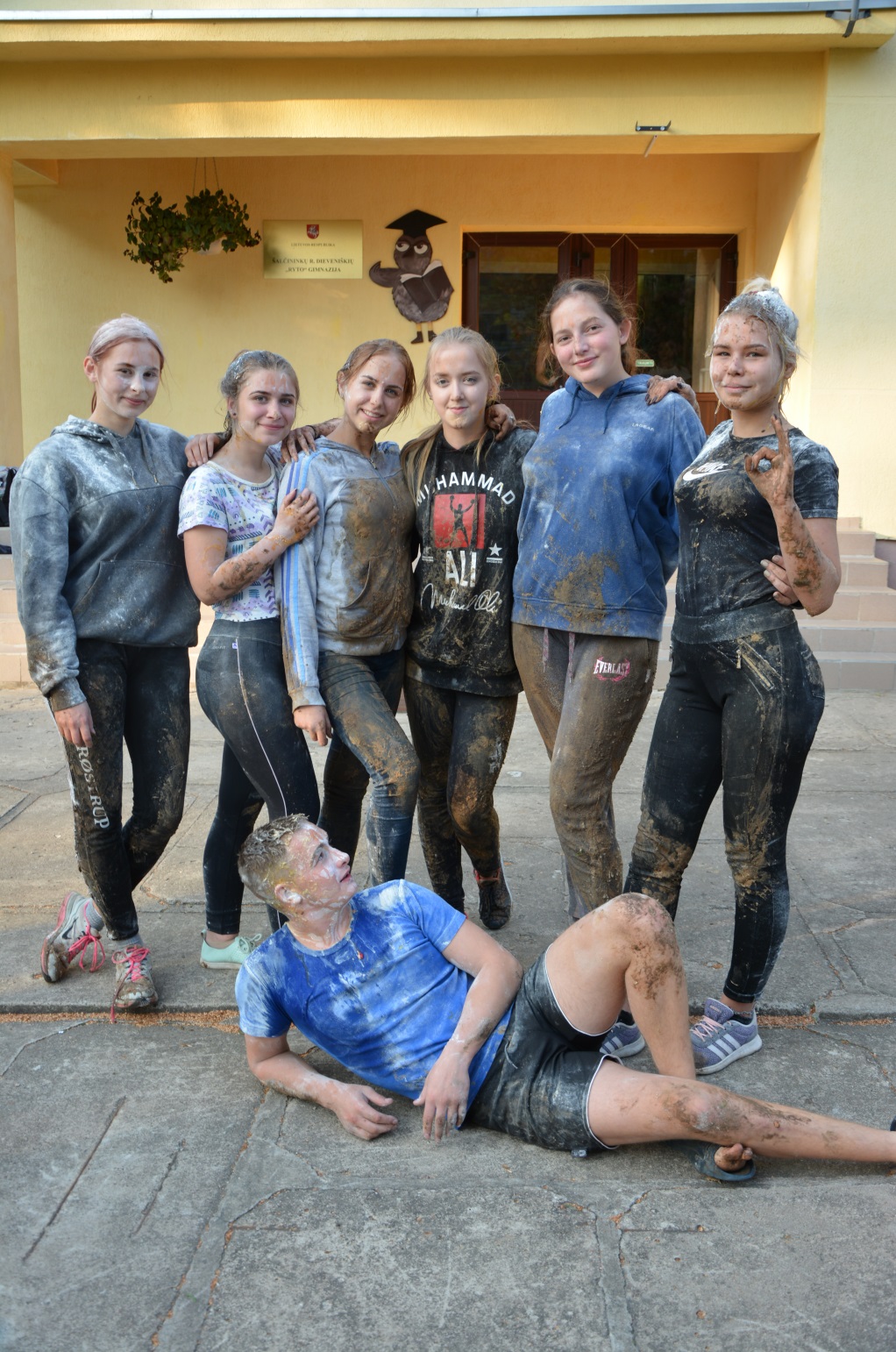 The mothers day
We are painting eggs before Easter
The Shrove Tuesday
St. Valentines day
The commemoration of the Independence Day on the 16 th  February
The trip of Independence Day in  Šalčininkai
The summer camp
The commemoration of the Jewish genocide  day
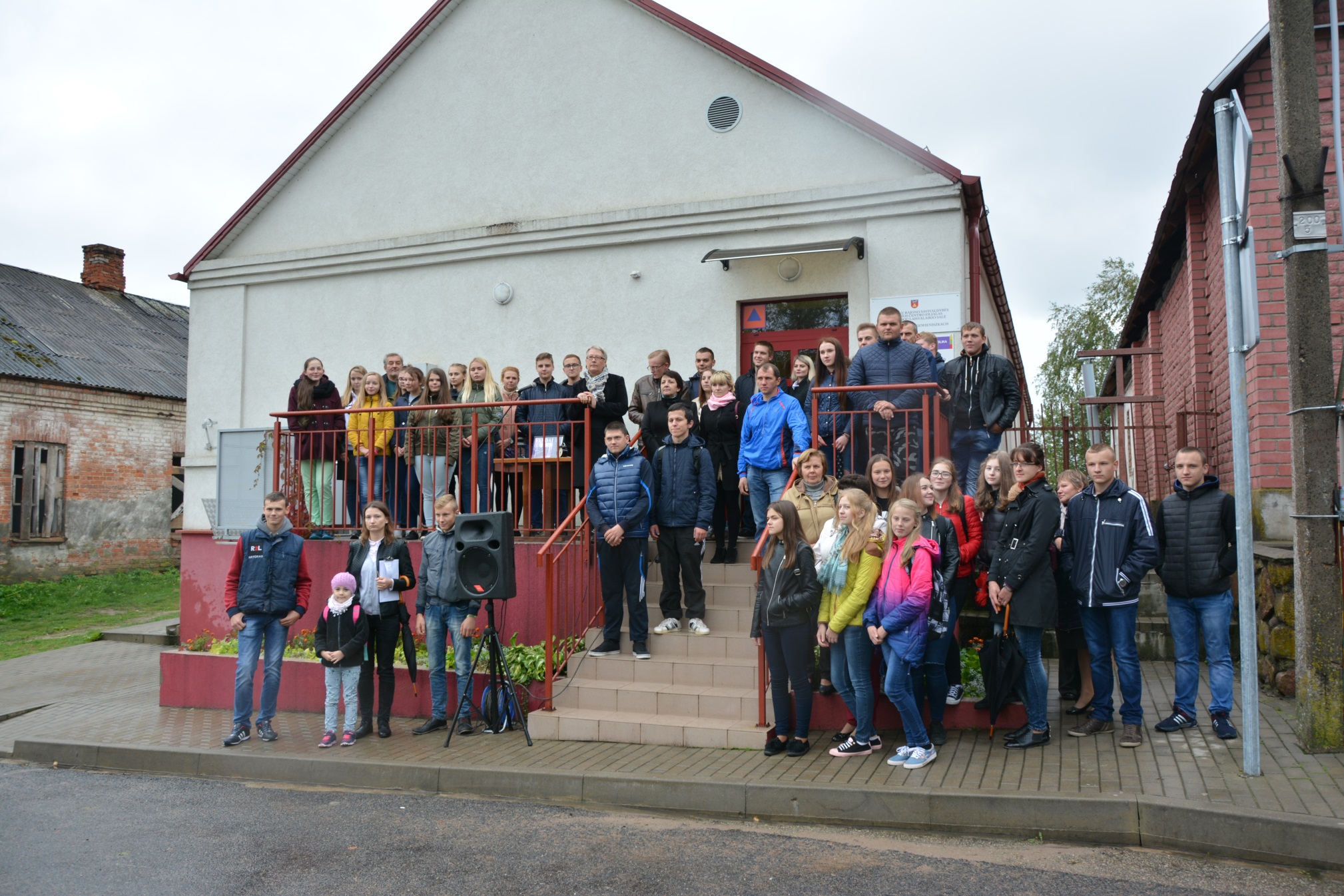